Викторина по английскому языку
«My  Rainbow English»
4 класс
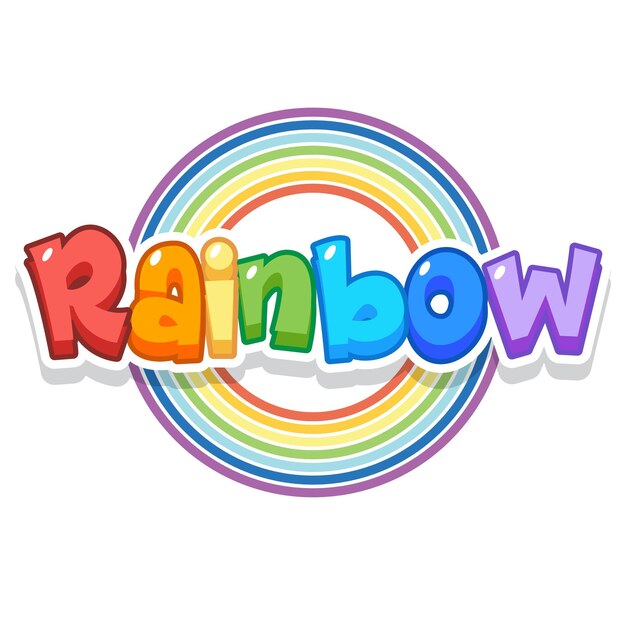 Составитель: Юдина Е.Ю.
учитель английского языка 
МБОУ СШ № 1
 г. Касимов
After the Rain, Comes the Rainbow - Хорошие вещи следуют за трудностями.
Under the Rainbow - В счастливом, идеальном месте.
Like a Rainbow - Очень жизнерадостный и полный надежд.
Find the End of the Rainbow - Достичь чего-то, казалось бы, невозможного.
Promise of a Rainbow - Надежда или что-то хорошее впереди.
My  Rainbow English
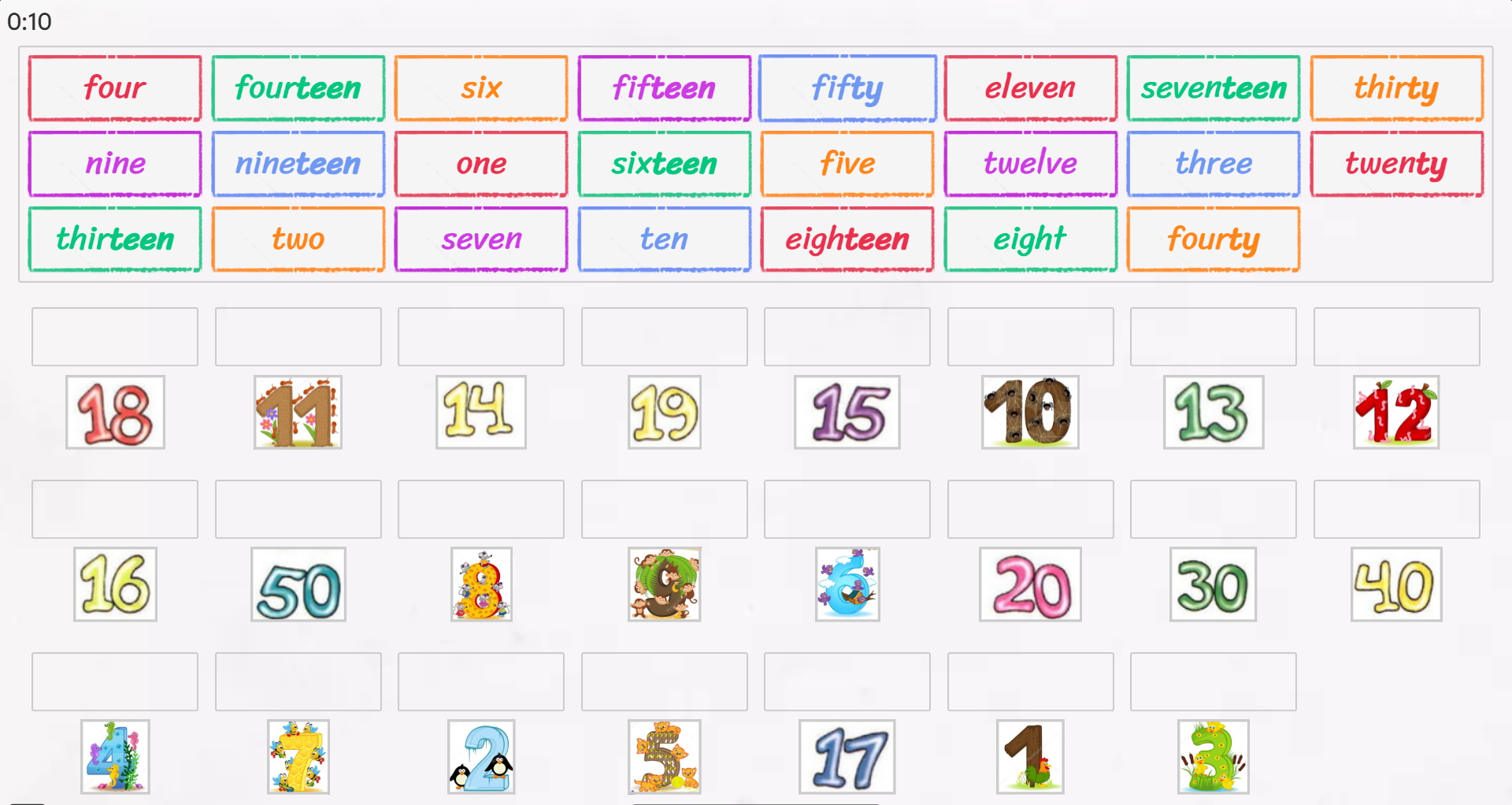 My  Rainbow English
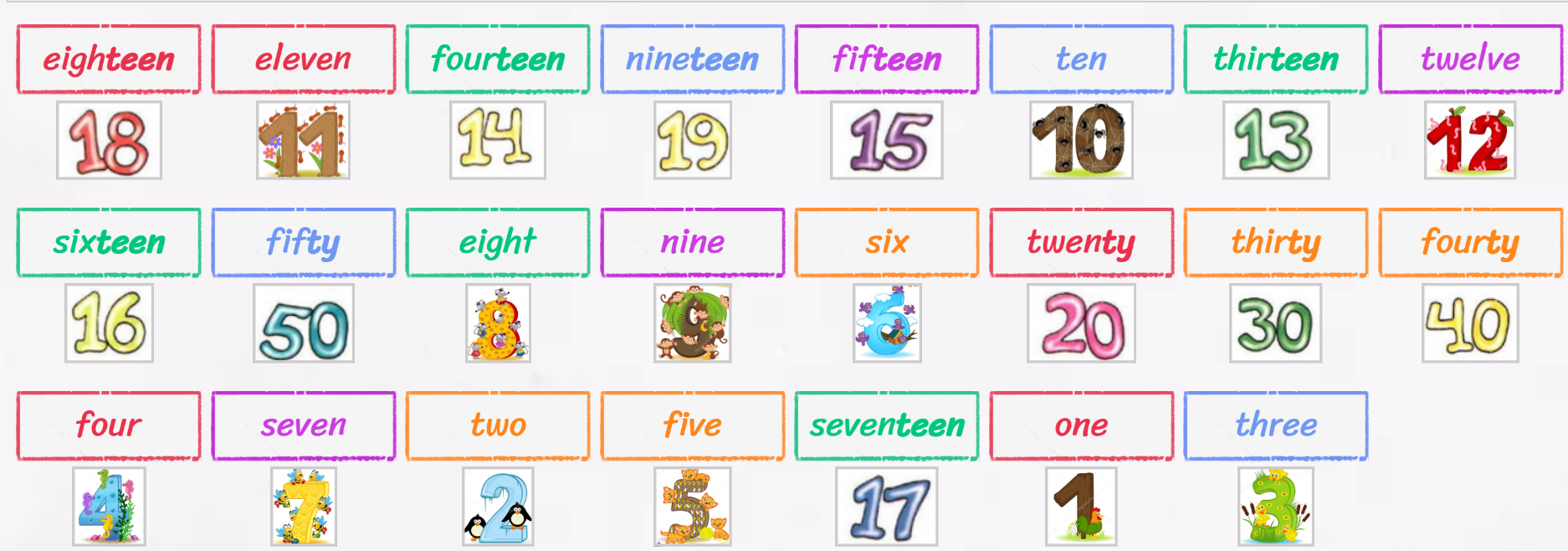 My  Rainbow English
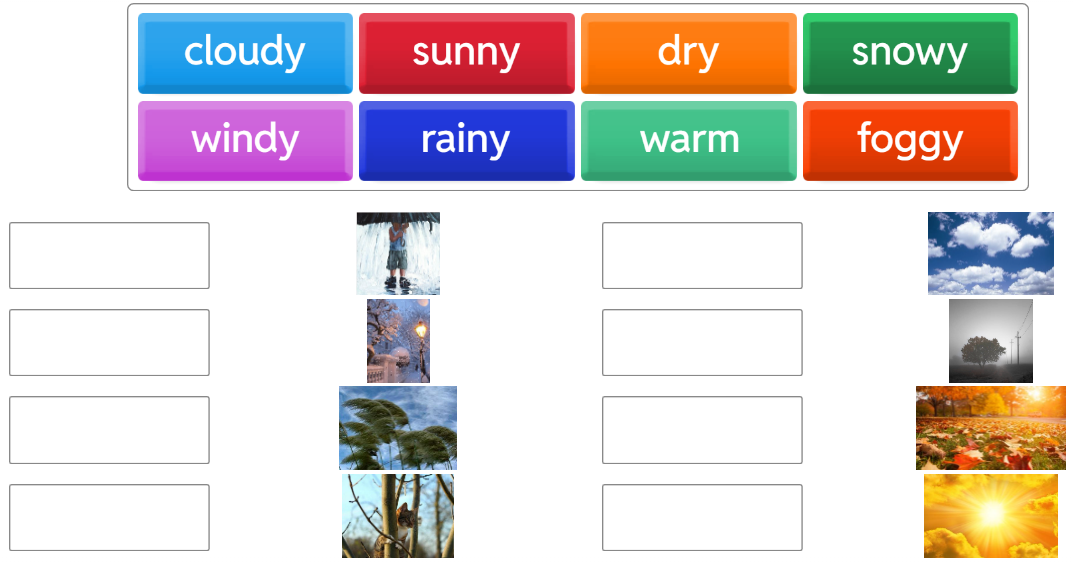 My  Rainbow English
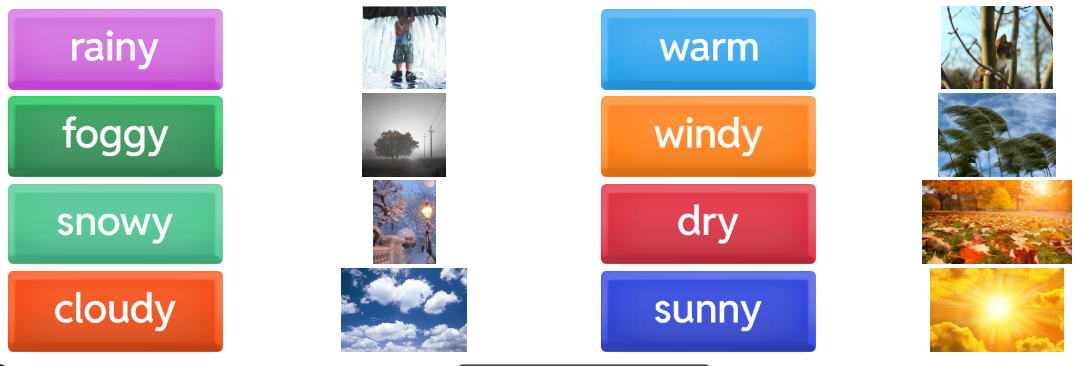 My  Rainbow English
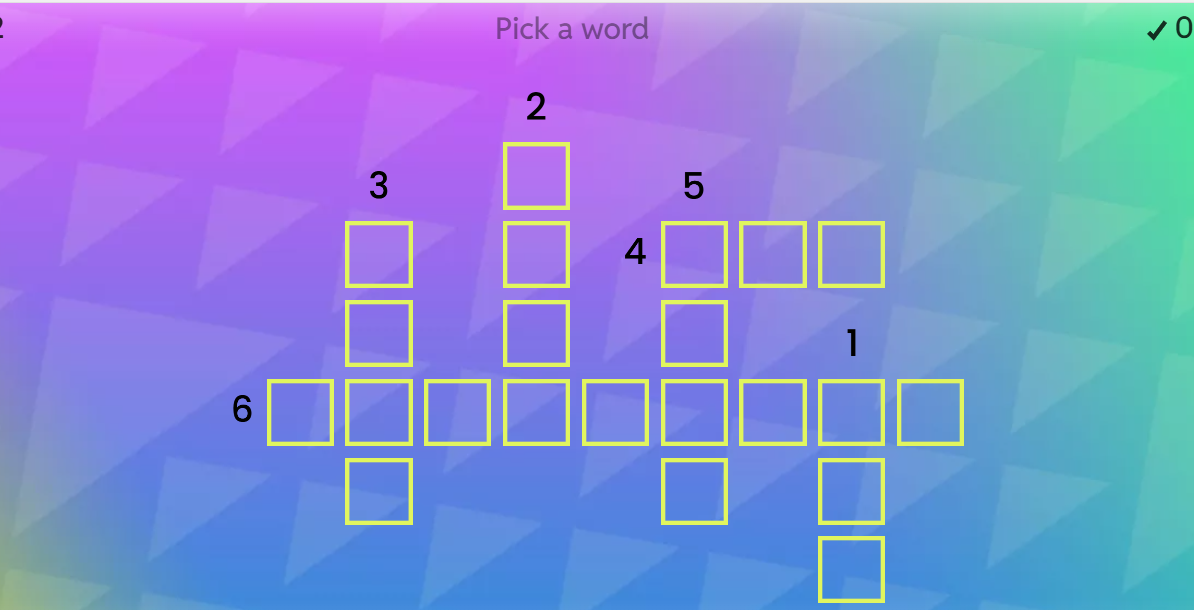 1. ТОМУ НАЗАД
2. ПОСЛЕДНИЙ
3. ТОГДА
4. БЫЛ, БЫЛА
5. БЫЛИ
6. ВЧЕРА
My  Rainbow English
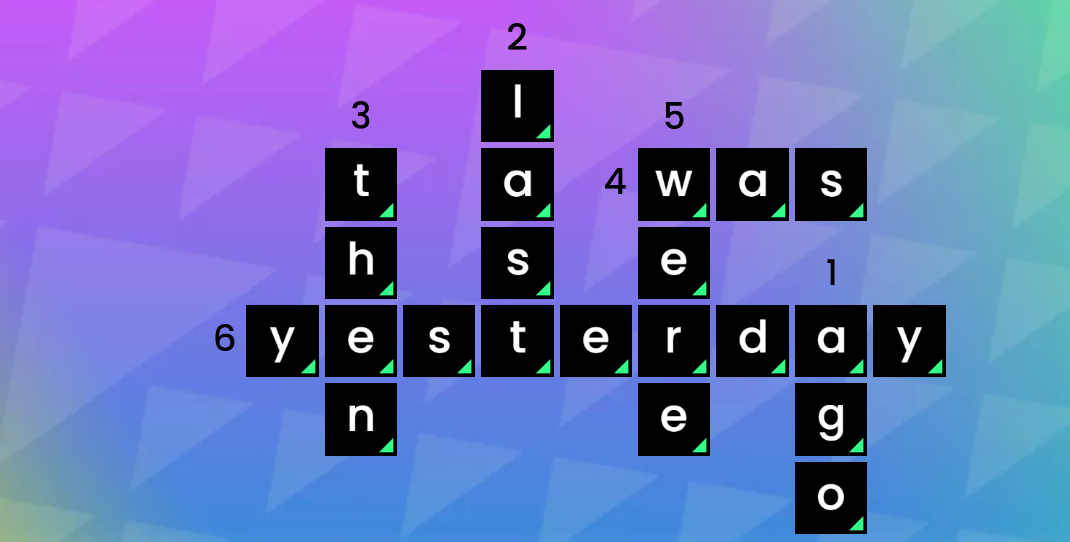 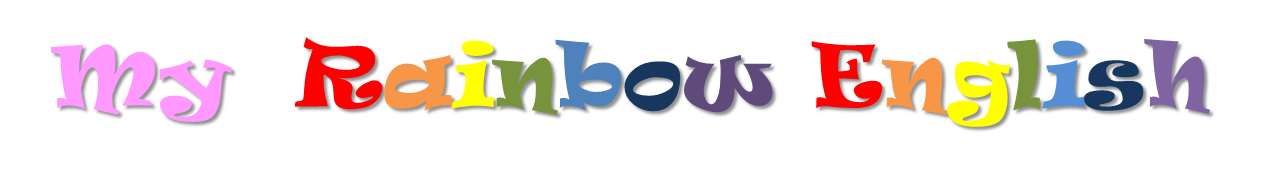 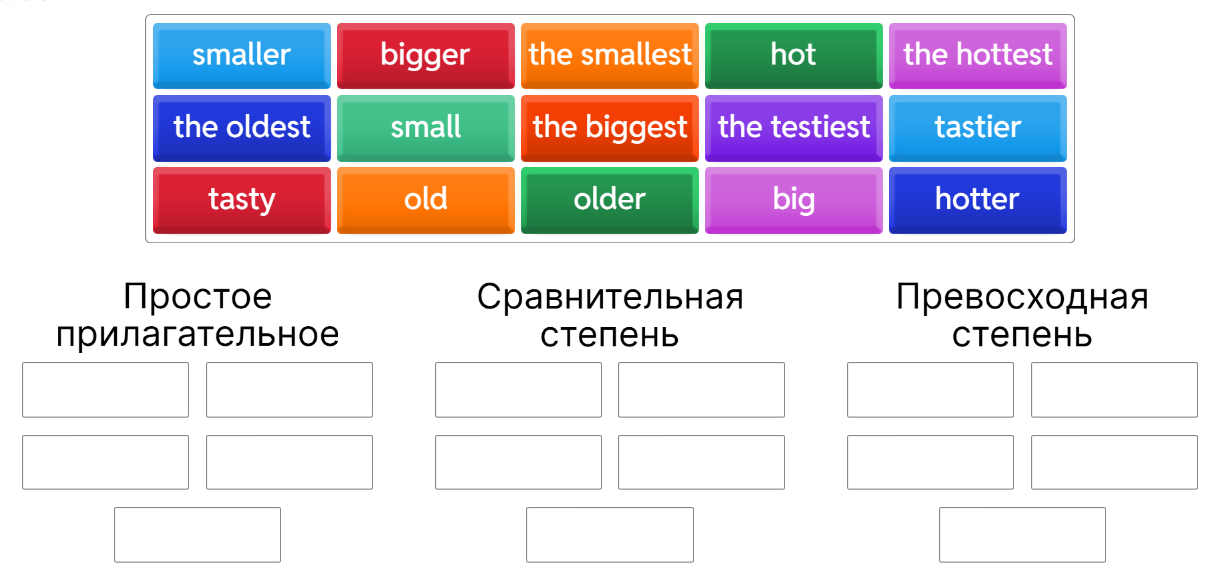 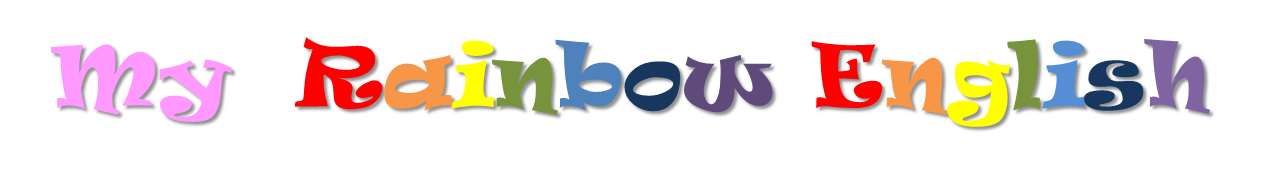 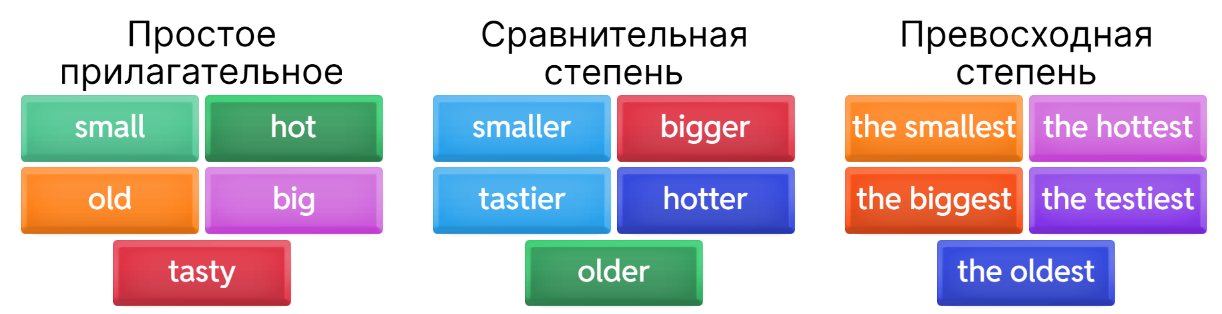 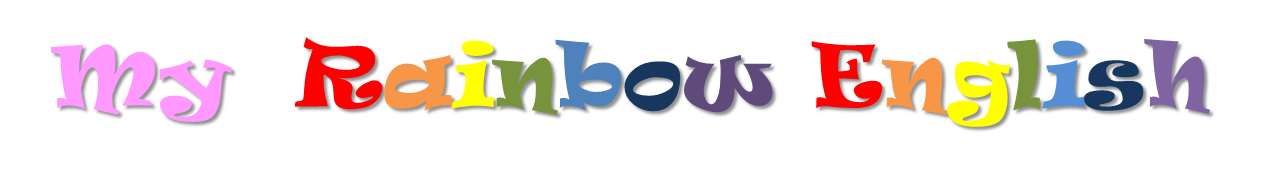 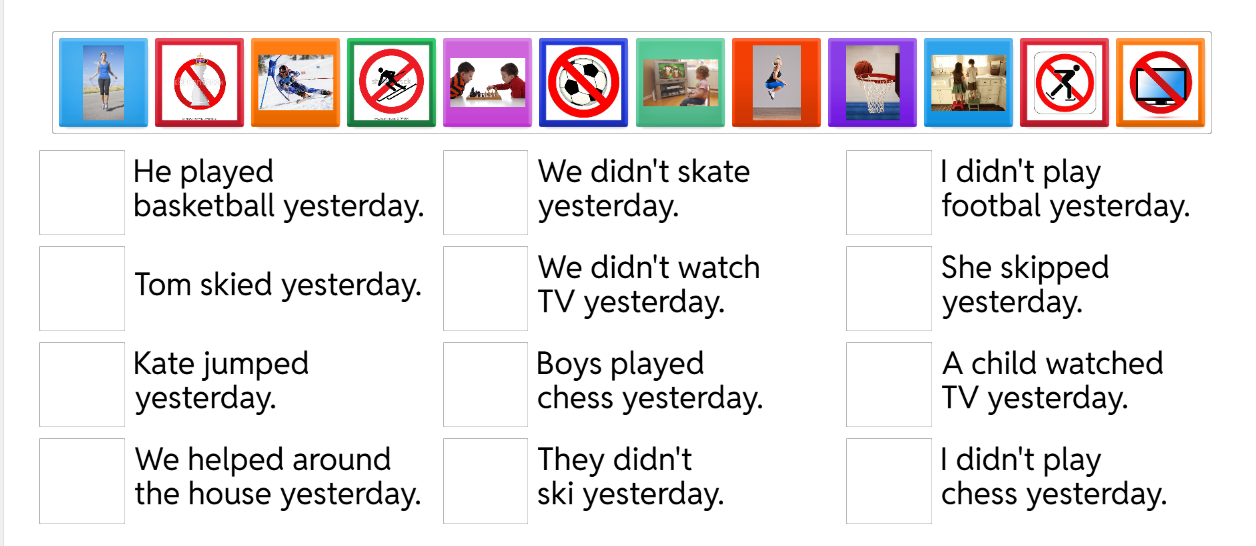 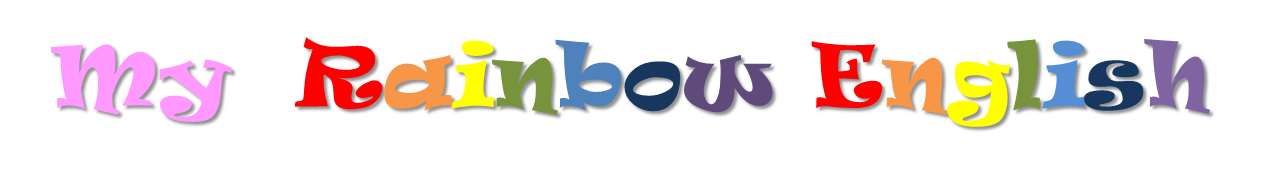 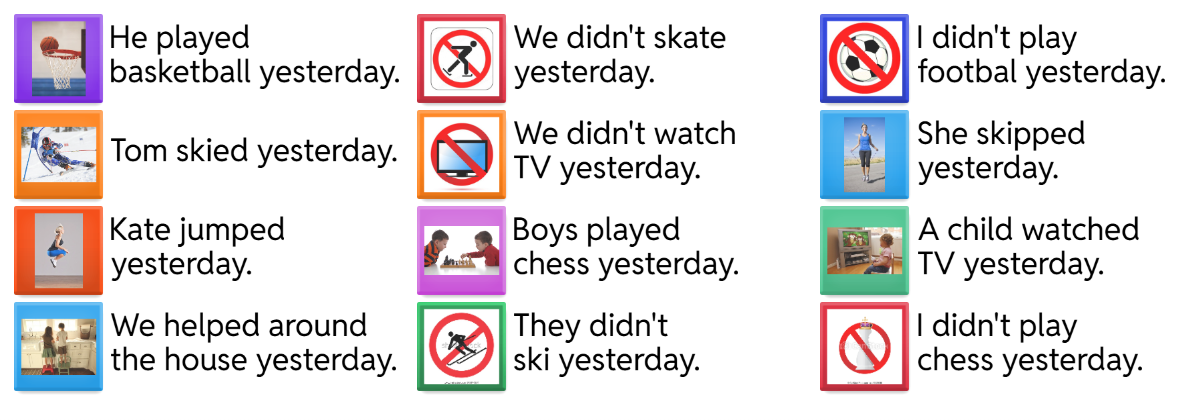 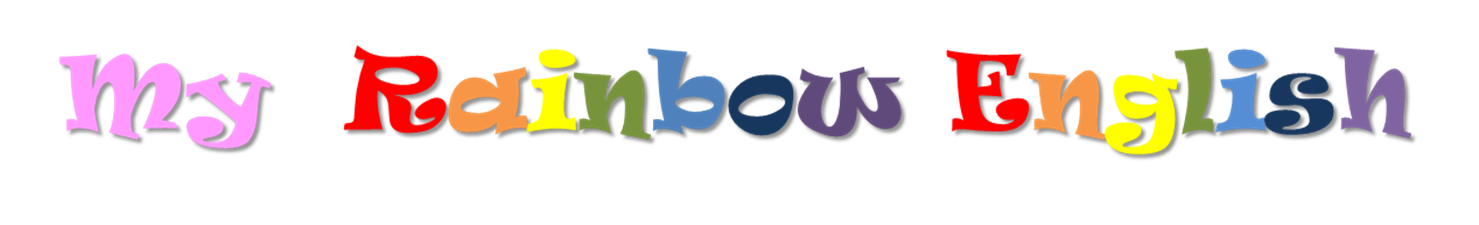 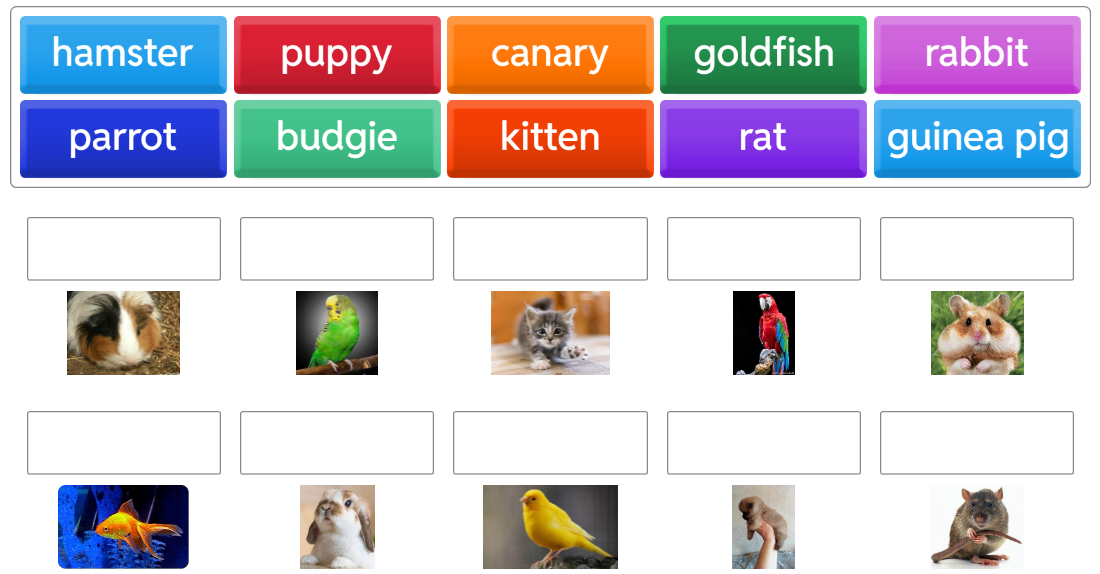 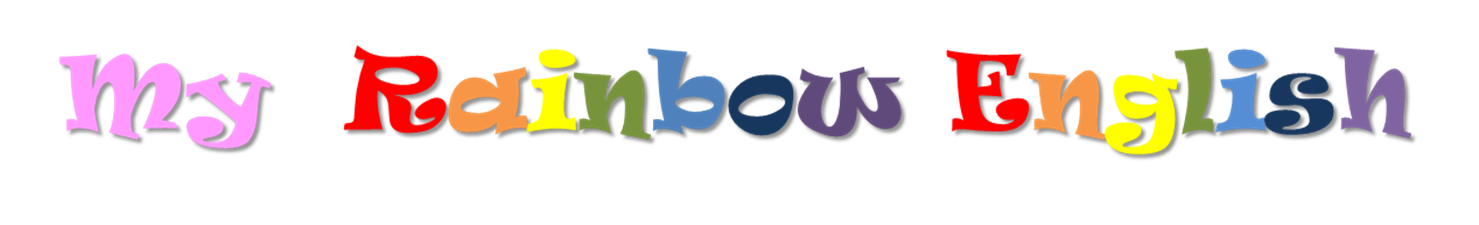 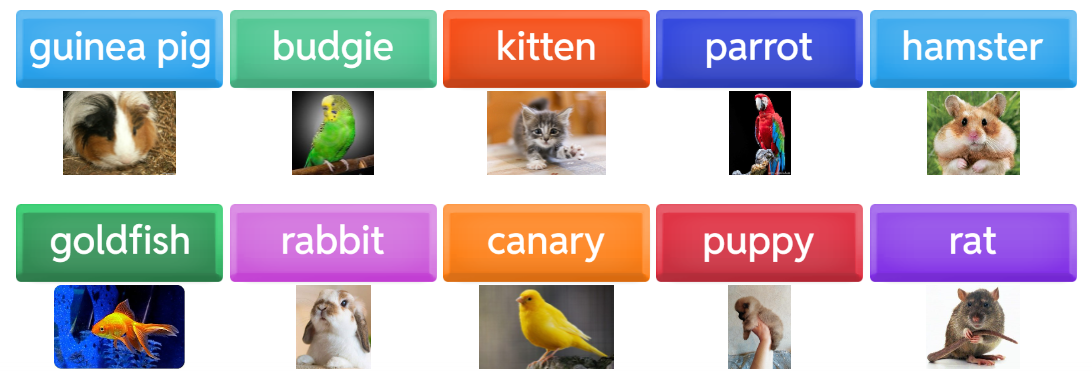 My  Rainbow English
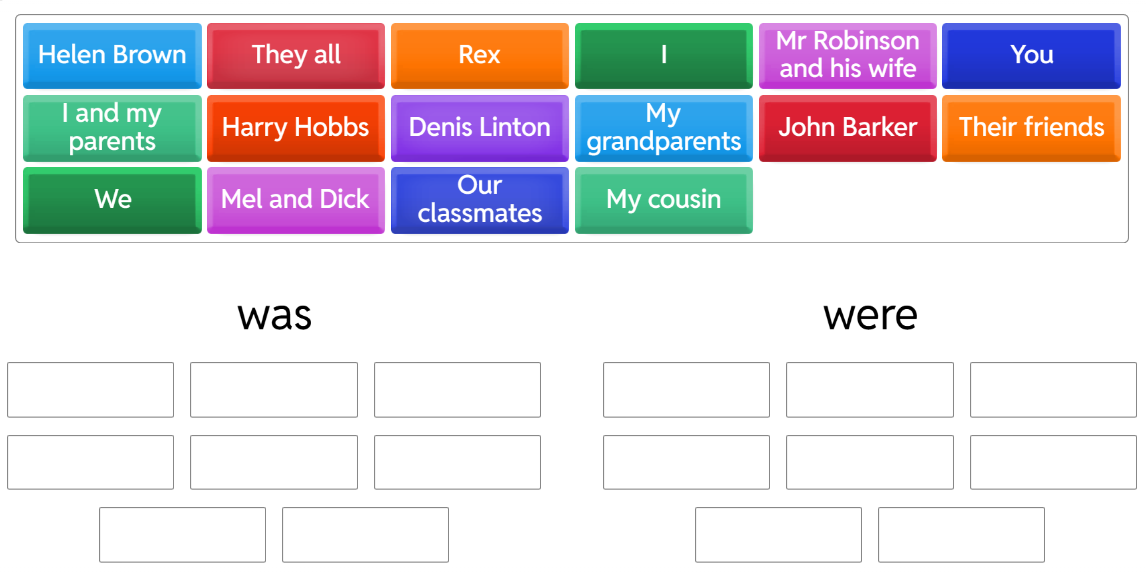